Выражение будущего
Выражение будущего
Future Simple
+:    I / we/ you/he /she/it/they + will do
will = ‘ll
-:     I / we/ you/he /she/it/they + will not do
will not = won’t [wount]
?:     Will you do…?
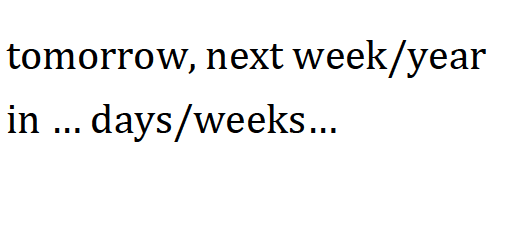 Future Simple
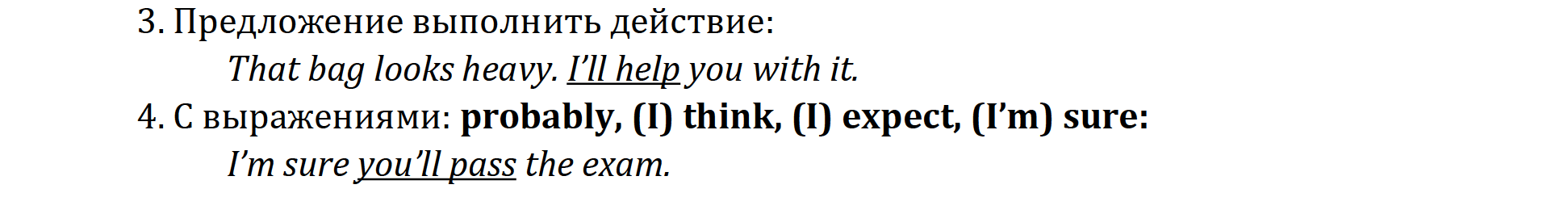